HARNESS THE POWER OFMENTORSHIP
Erika RitterFront-End DeveloperTwitter: JavaScriptErika
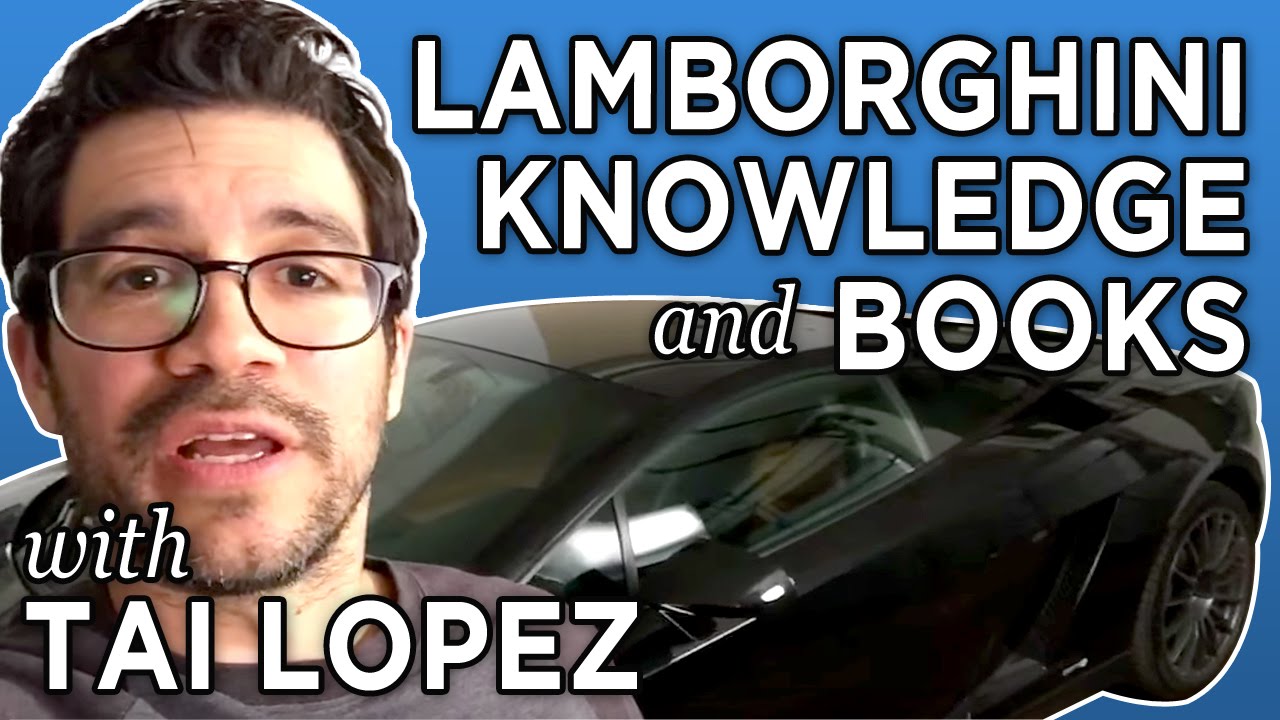 Bring on the
cringe
Mentoring always felt out of reach

It doesn’t have to be this way
Let’s demystify it
Mentor – an experienced or trusted adviser
Mentee – someone who is being advised
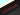 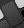 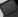 Where do I find mentors / mentees?
Create a Professional Social Media Account
Share Work
Let your voice be heard 
Follow people you look up to
Get Connected
@CodeNewbies 
Twitter Chat: every Wed at 9pm EST
#mentorMonday every other Mon at 9pm EST
Get Connected
@ThePracticalDev 
Twitter Chat: every Tuesday at 9pm EST
Vote on topics before chat
How do we begin theMentor / MenteeRelationship?
Send a Message!
“Hey [developer]!My name’s [Erika], I’m a front end developer who is getting into web animation. I’m a big fan of your work, do you have advice or projects on how to get started with SVG animation to make myself marketable? 
Thank you for your time!
Senior Developers,
Show You’re Available
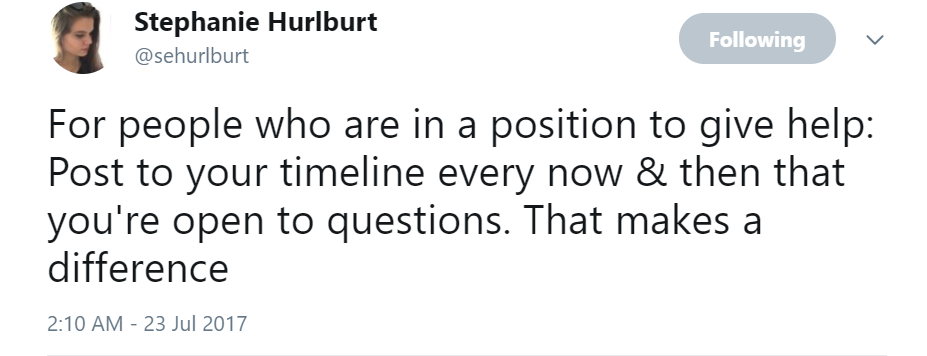 What Does Mentorship ‘Look’ Like?
There’s no set formula
Mentorships can be involved, casual, or somewhere in-between
Mentoring methods can vary
OS projects, answer questions, discuss fundamentals
Connect with similar goals
Don’t be afraid to reach out to multiple mentors or mentees
Why is Mentoring Crucial in Our Industry?
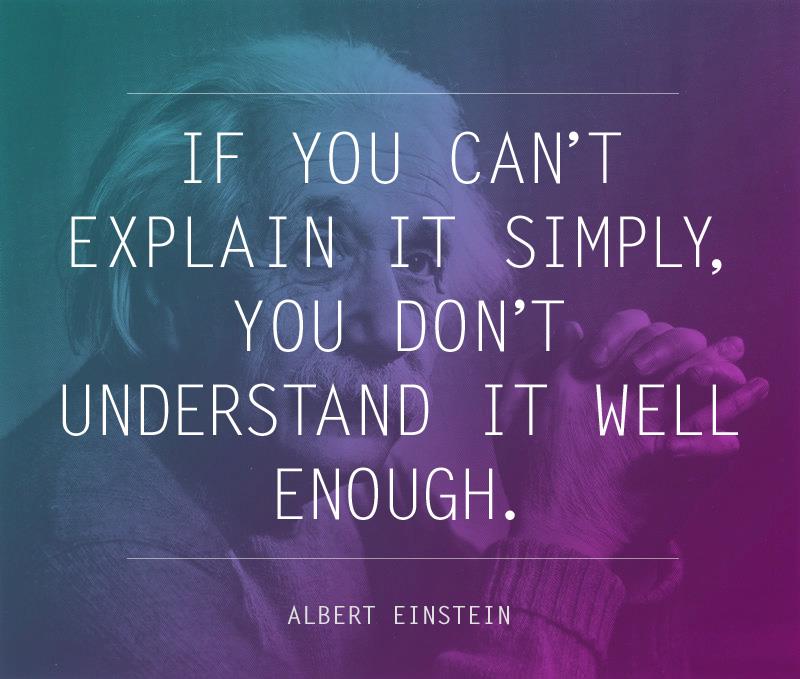 EXPLAIN
WHAT
YOUKNOW
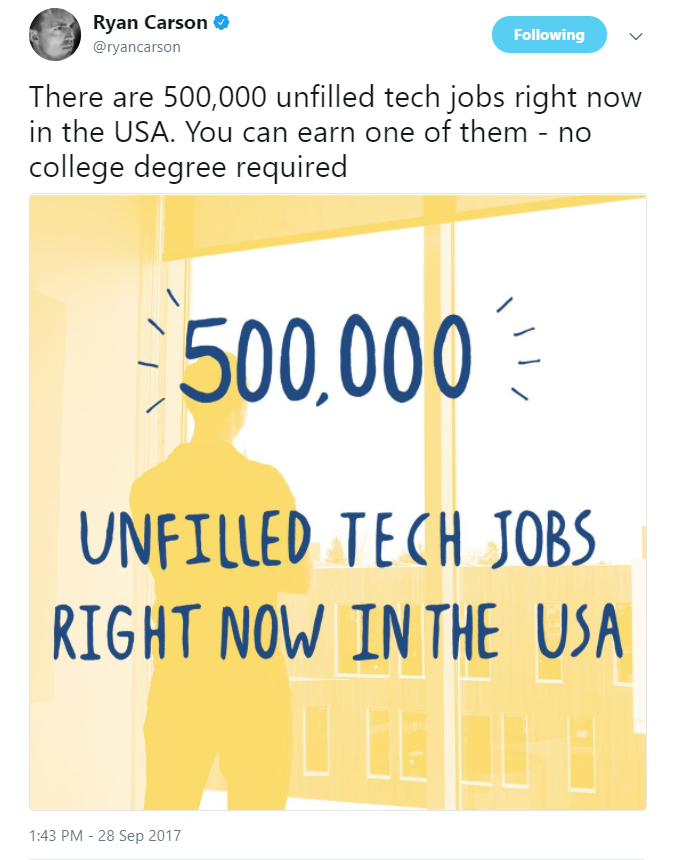 Code is a Collaborative Opportunity
Mentoring expedites the learning process for mentees.
Code is a trade skill
We’ve all learned from others
Mentoring helps create better code
Mentoring makes senior developers better and the workplace better
How to Harness the Power of Mentorship
Demystify the experience
Set up professional accounts
Connect with each other
Mentorship looks diverse
It can vary from one question, to in-depth
Brings value to the industry
Accelerates learning, sharpens skills
When Does this Process Start?
NOW!
I challenge you to meet 10 new people today and connect
THANK
YOU
FOR YOUR
TIME